Autismiopetuksen kehittäminen Espoossa; erityisvaatimukset fyysiselle toimintaympäristölle
VALOKUVIA PROJEKTISTA
ALKUTILANNE JA REMONTIN ALOITUS
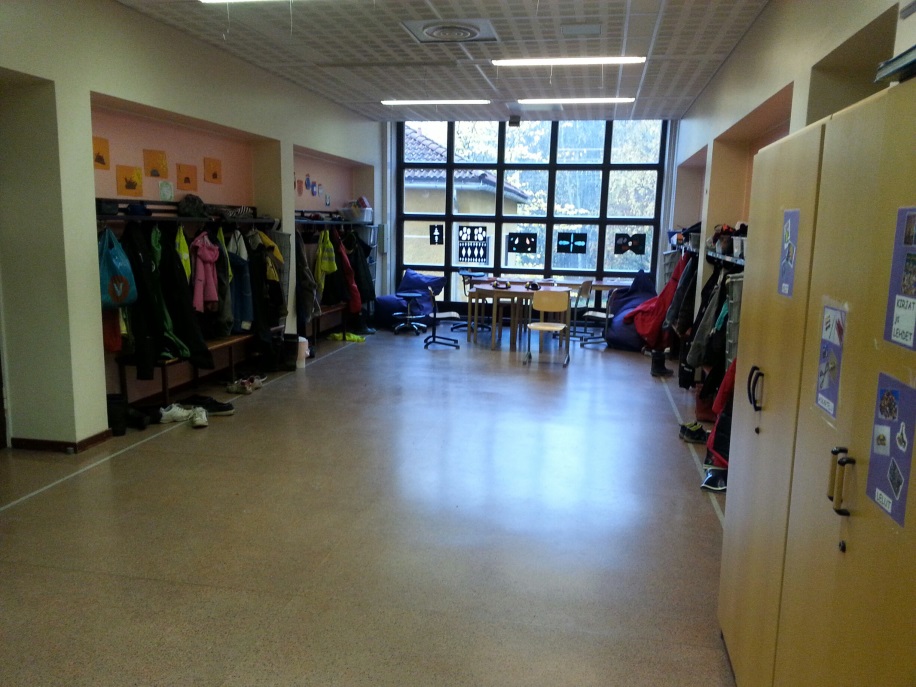 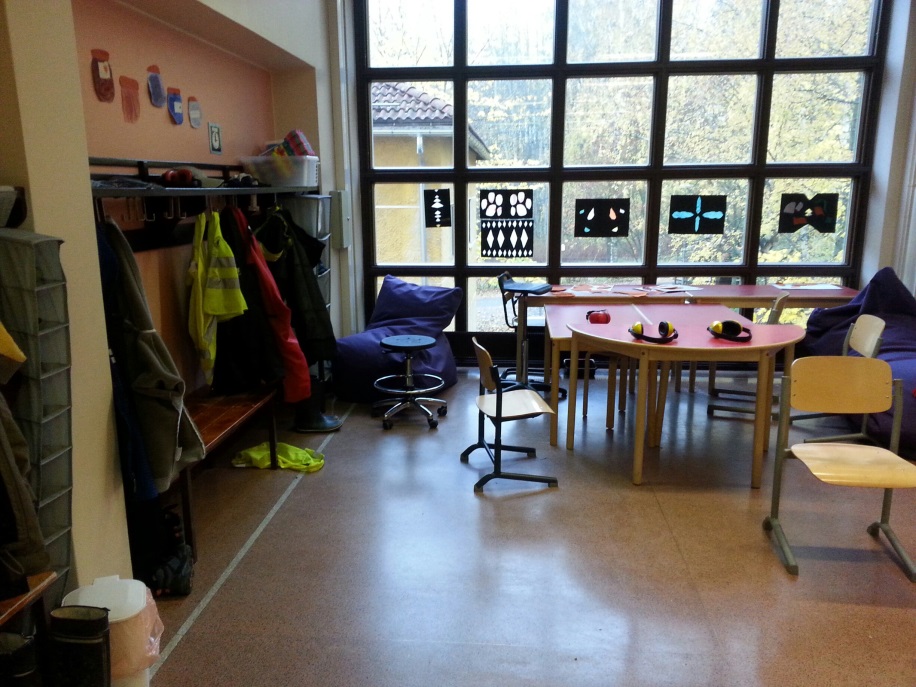 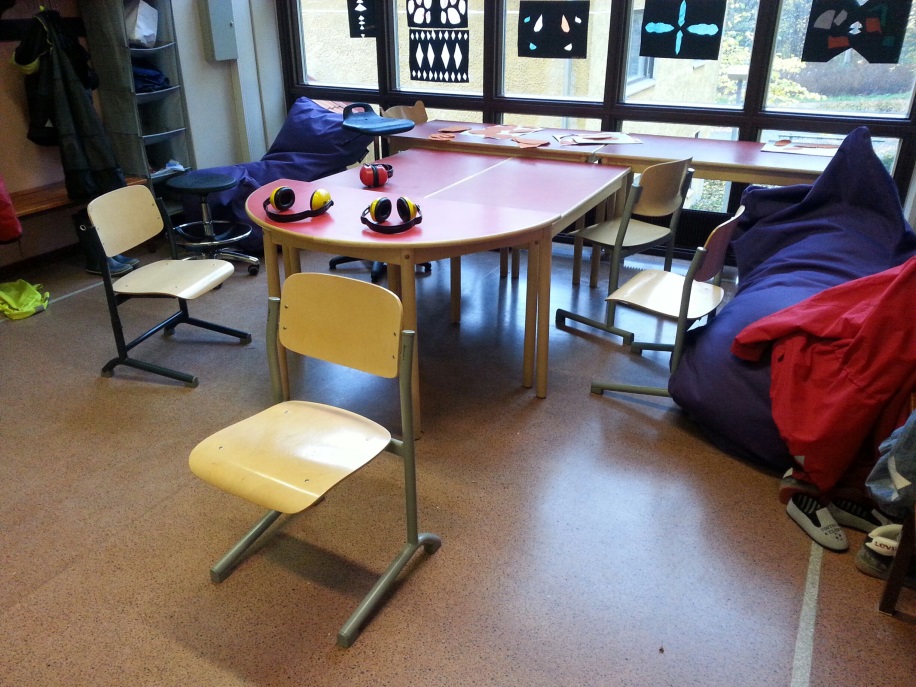 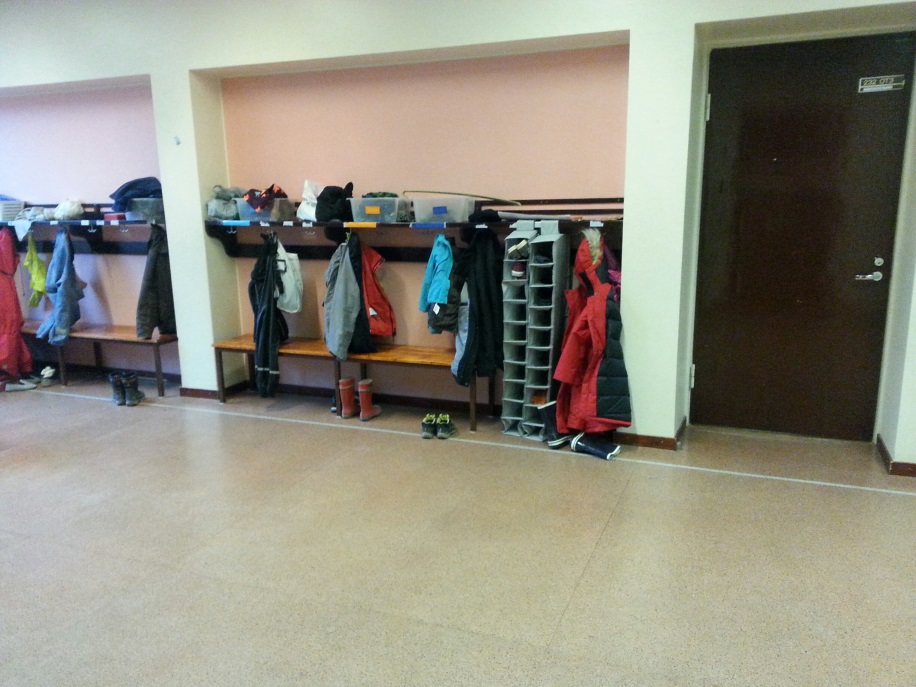 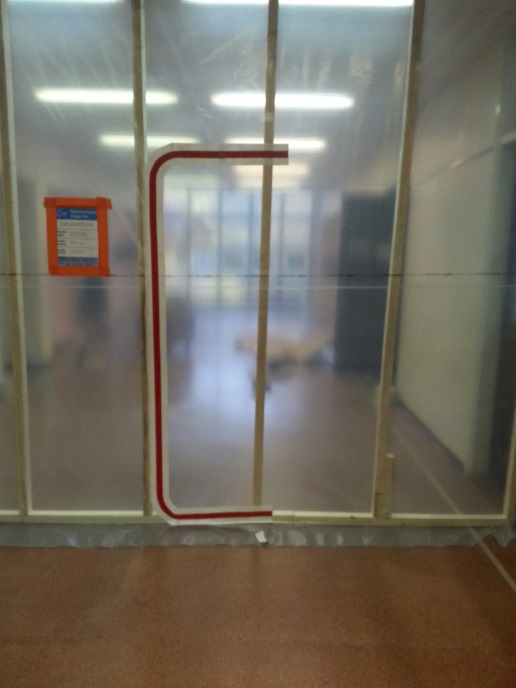 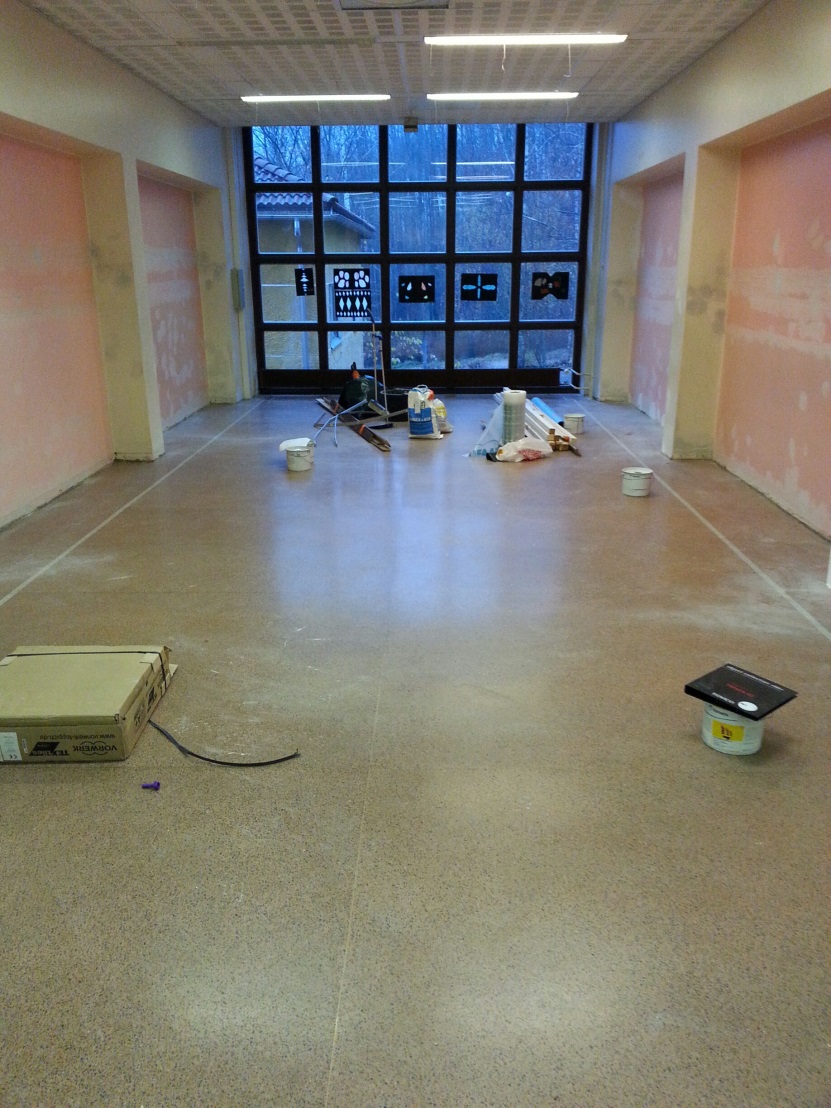 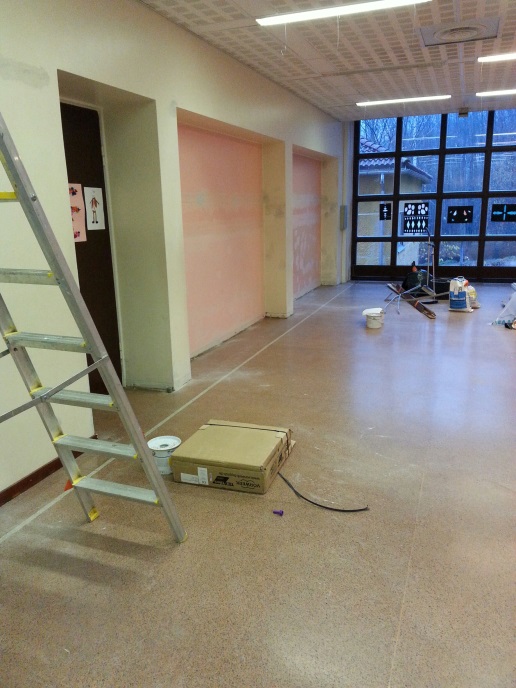